Moment elektromagnetyczny
Zależność między mocą i momentem
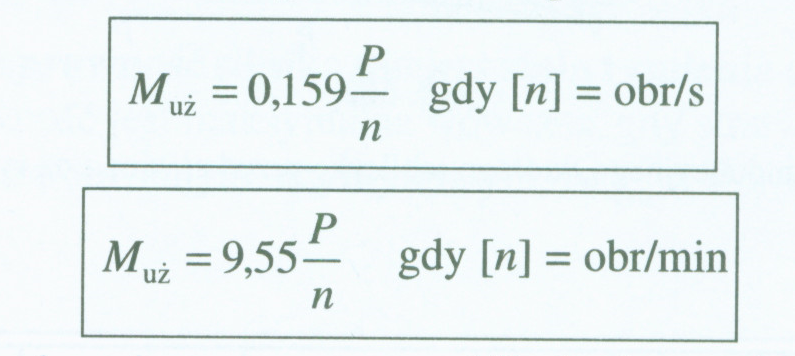 Moment elektromagnetyczny
Zależność momentu od poślizgu
Badając przebieg zmienności funkcji M=f(s), przyrównujemy pierwszą pochodną do zera
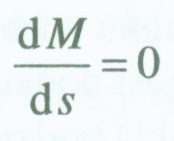 Moment elektromagnetyczny
Zależność momentu od poślizgu
Stwierdzamy że funkcja ma dwa ekstrema przy poślizgach nazywanych krytycznymi
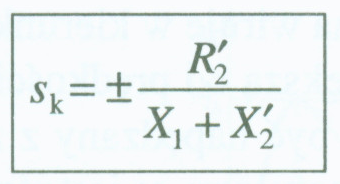 Moment elektromagnetyczny
Zależność momentu od poślizgu
Przebieg funkcji M=f(s) w całym zakresie poślizgów jest równoważny M=f(n)  i jest często nazywany charakterystyką mechaniczną maszyny
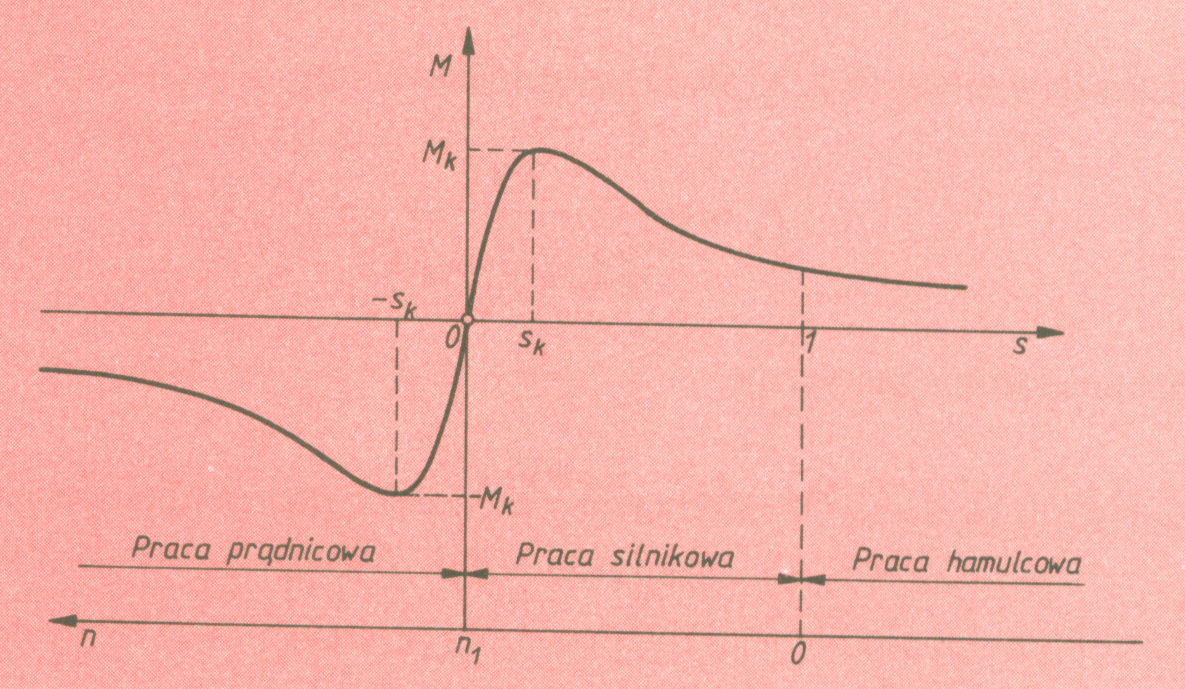 Moment elektromagnetyczny
Zależność momentu od poślizgu
Zależność między momentem wytwarzanym w maszynie, momentem krytycznym, poślizgiem i poślizgiem krytycznym określa wzór Klossa
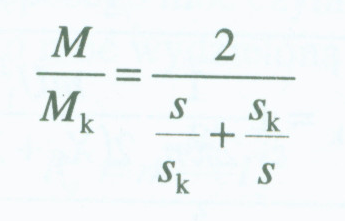 Moment elektromagnetyczny
Zależność momentu od poślizgu
Zależność






Nazywamy przeciążalnością
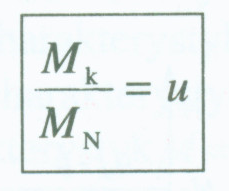 Moment elektromagnetyczny
Moment elektromagnetyczny zależy od kwadratu napięcia
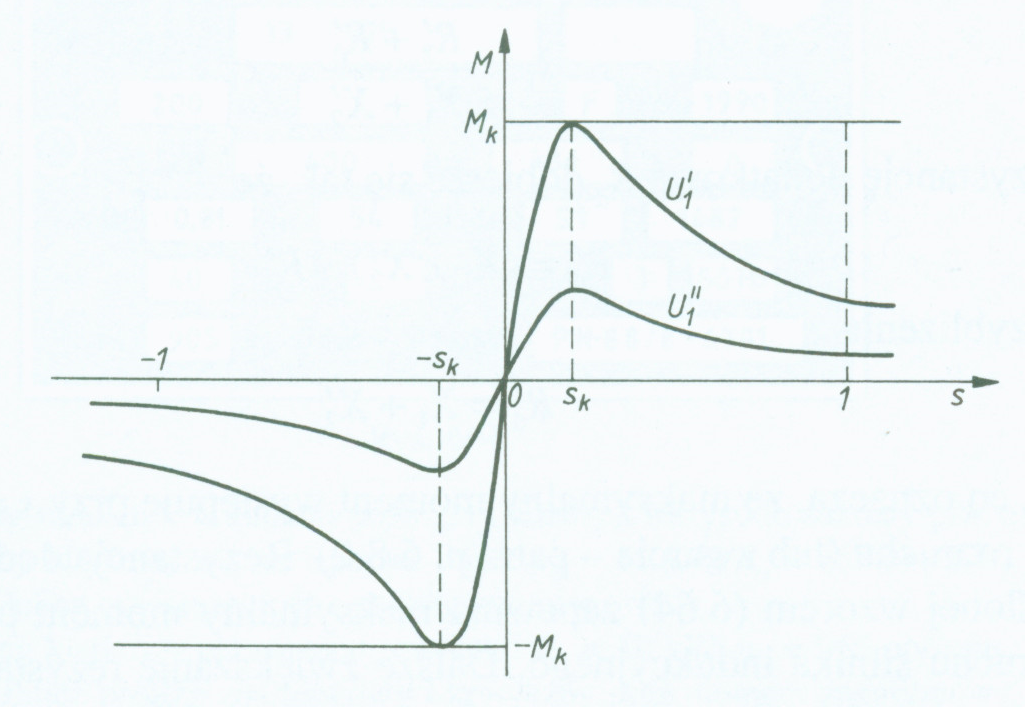 Moment elektromagnetyczny
Włączenie rezystancji dodatkowej w obwód wirnika (tylko w silnikach pierścieniowych)
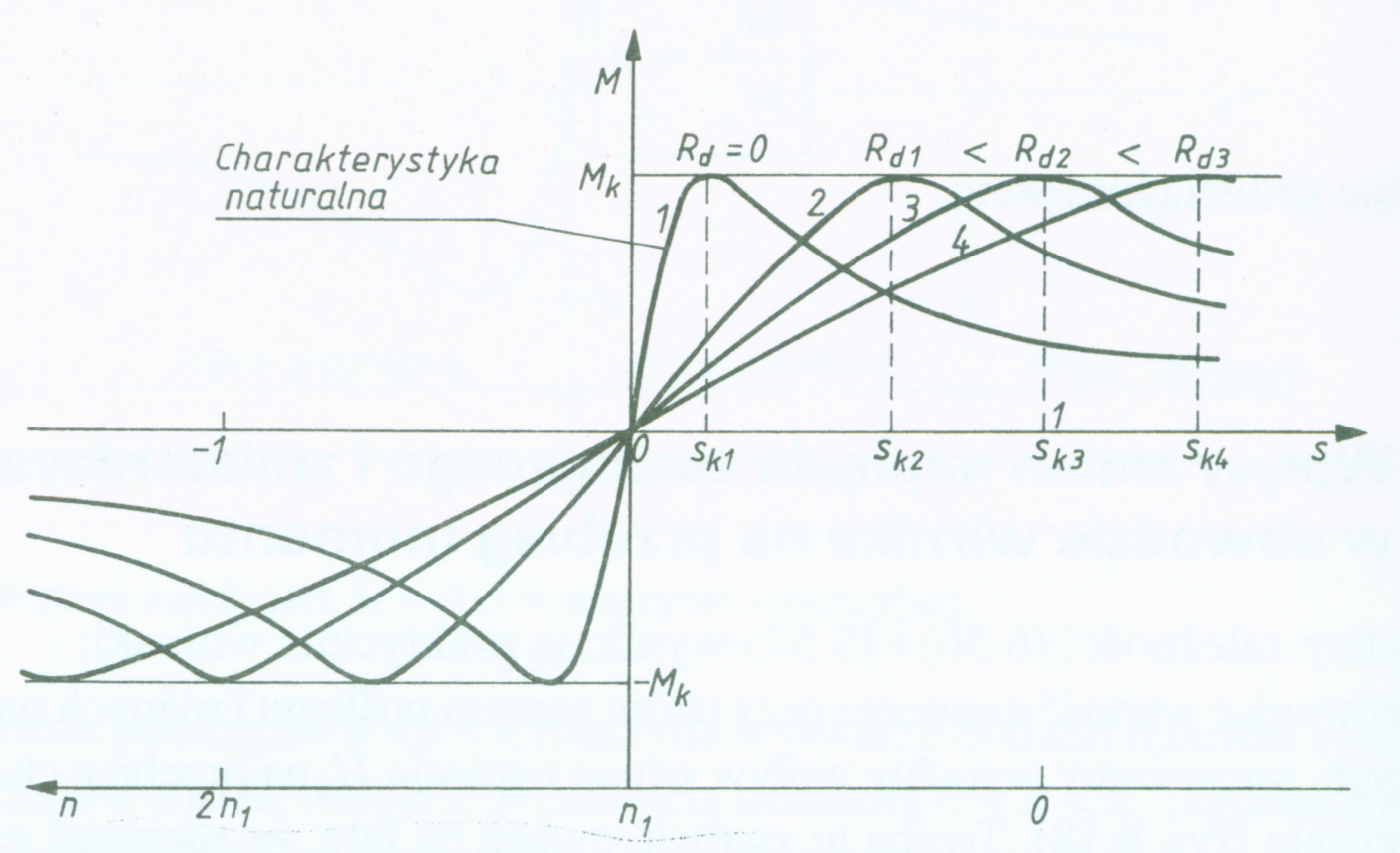 Moment elektromagnetyczny
Charakterystyka naturalna – bez dodatkowych elementów
Charakterystyka sztuczna – z dodatkowymi elementami
Pogorszenie sztywności – wzrost pochylenia charakterystyki
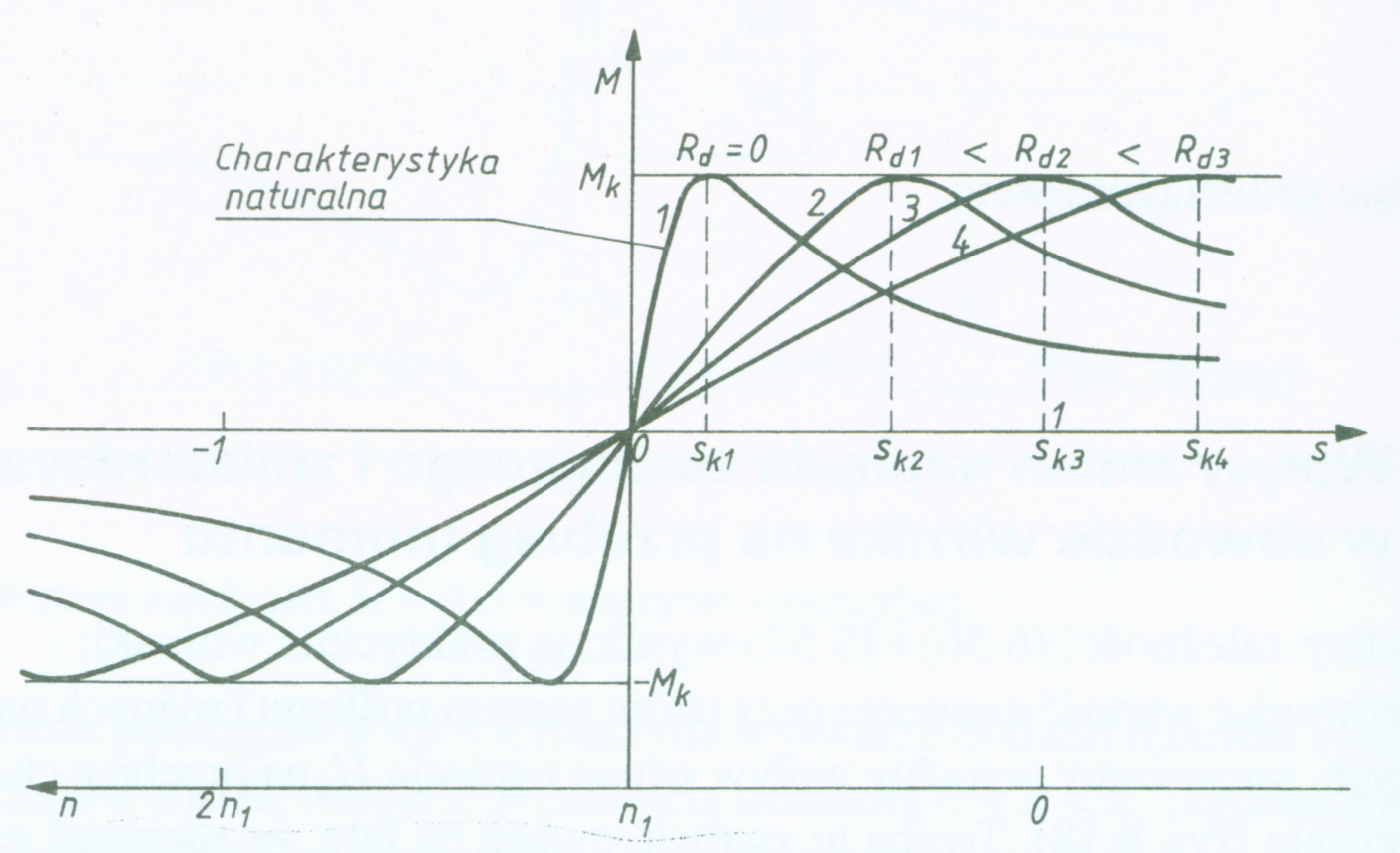